Complications of endodontic treatment
Local 
Regional
Systemic
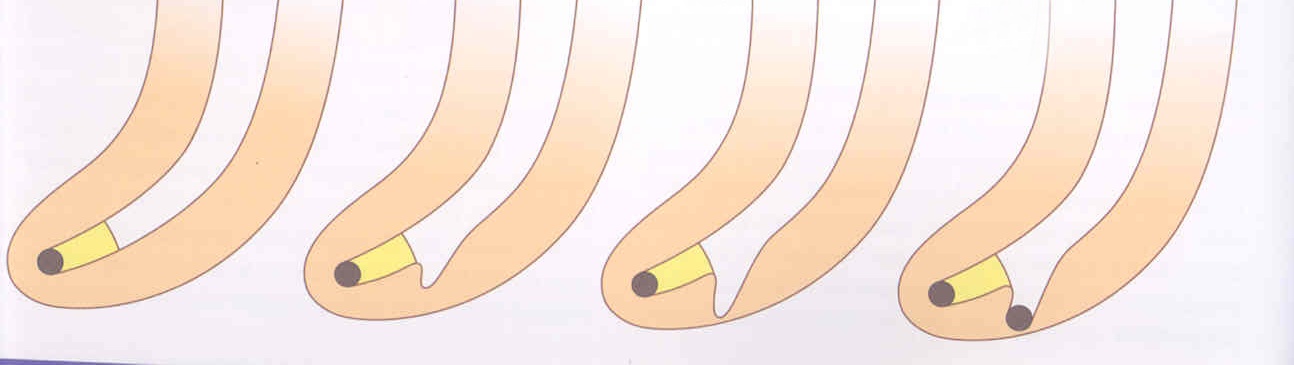 Plug of 
dentin chips
                       Ledging

Transportation of the root canal



Via falsa  


Zipping a elbow
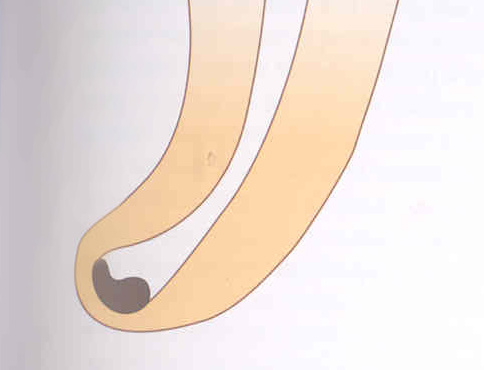 Local complications
Plug
Reasons

Insufficient irrigation and 
recapitulation




Loss of the working length
Solution 

Repeated careful instrumentation  with a thin instrument 

Irrigation is not effective in this case!!!
Ledging
Reasons

The instrument is not bended in advance!

 No control of the WL
=
 No recapitulationLoss of the WL
Solution
The instrument must be bended in advance 

Careful but complete rotation

Finishing with the fine filing

No NiTi!!!
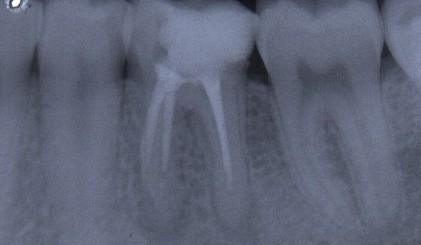 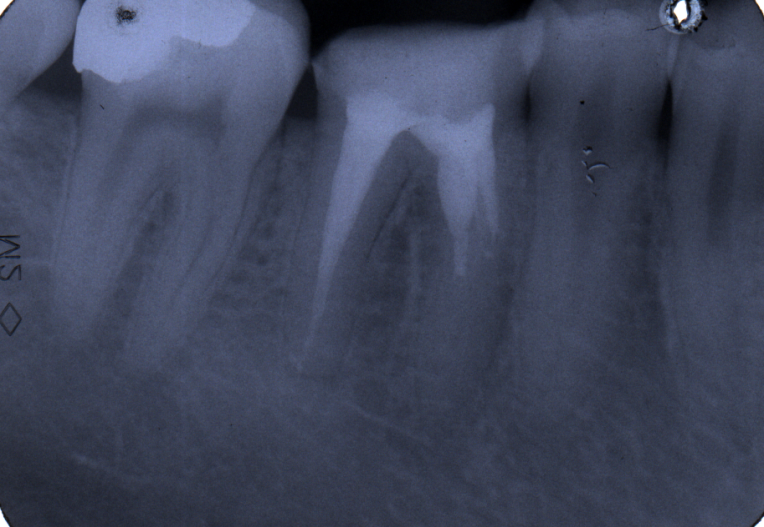 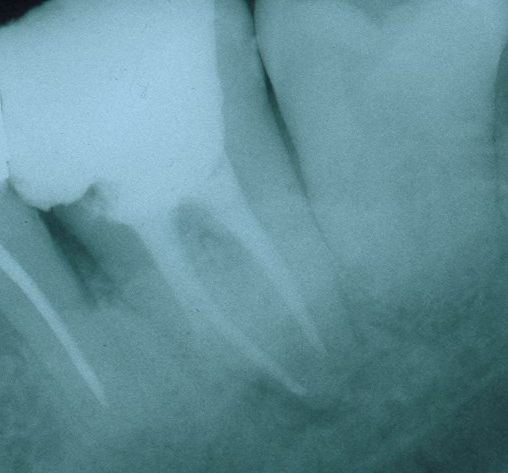 Ledging
Zipping a Elbow
The instrument is not bended in advance!



Rotation in curved canals
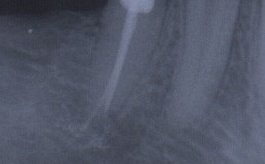 Stripping
Reasons

Bad orientation in morphology – no diagnostic x-ray
Instruments are nod bended
Rotary NiTi with a big taper 

Dangereous zones 
Mandibular molars – mesial roots

Premolars, esp. maxillar
Mandibular incisors
Oblast isthmu
Stripping
Důkladný přehled!

Šetřit oblast isthmu! 

Ruční preparace!

Menší  kónus NiTi !
Stripping
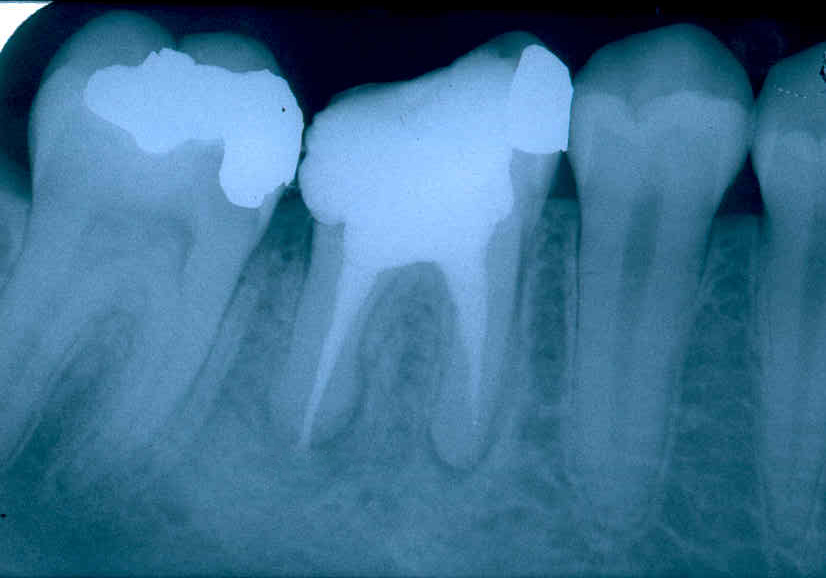 Bend the instrument and eventually blunt it !
Fracture of the root canal instrument
Insufficient coronal flaring

Old root canal instrument
 
Aggresive force

Incorrect movement of the root canal instrument
Reasons
Solution

 Enlargement of the root canal till the instrument

Ultrasound tips

Rotating root canal instrument – caution!

Bypass

Leaving in

Surgical treatment
Bypass
Fractured instrument
Via falsa - Perforation
Perforation of the bottom of the pulp chamber or the coronal part of the root canal

Perforation in the middle part of the root canal

Apical perforation
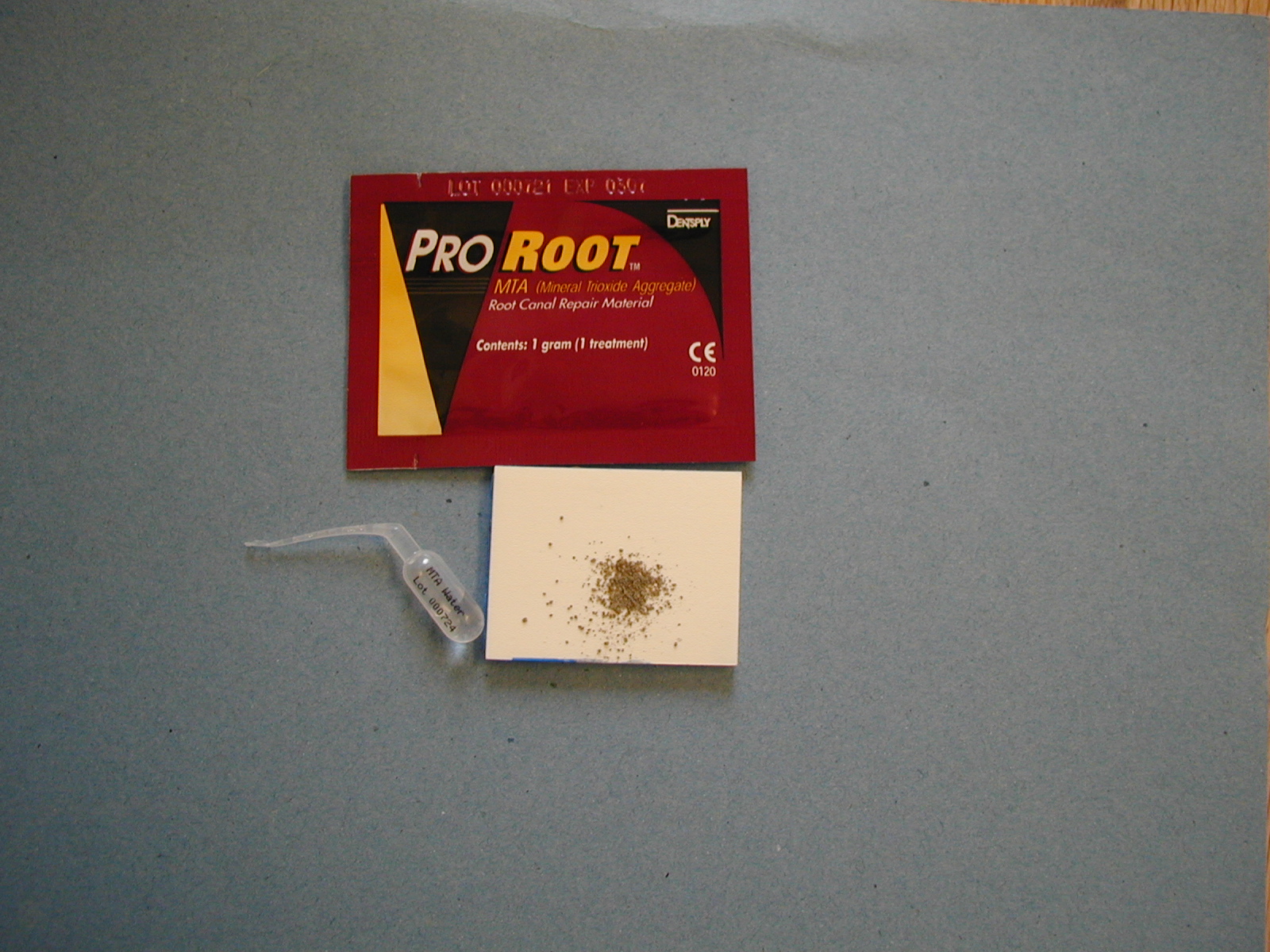 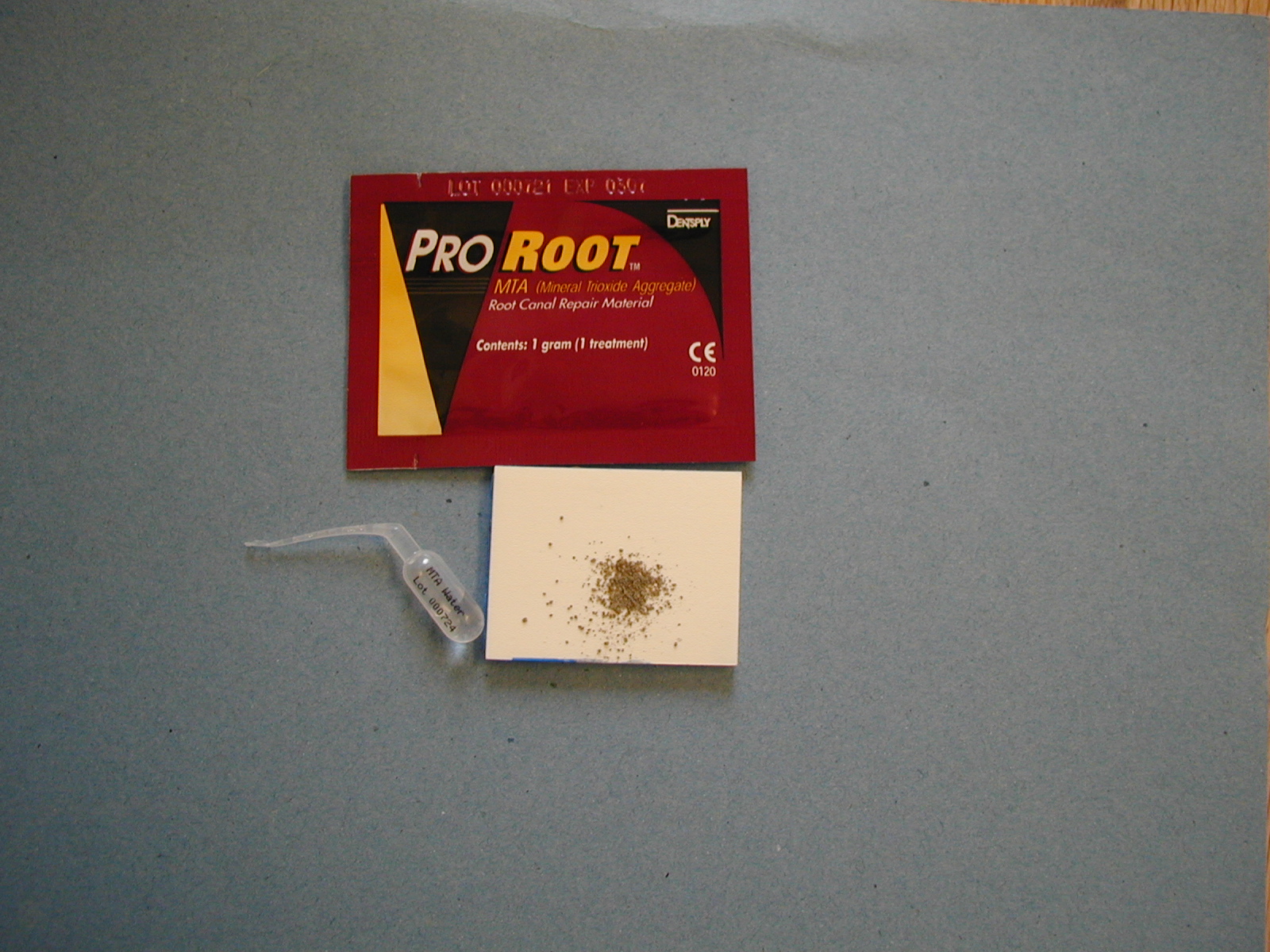 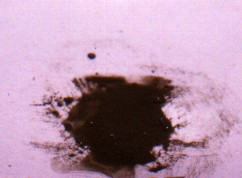 MTA composition
Dicalcium silicate
Trikalcium silicate
Trikalcium aluminate
Tetrakalcium aluminate 
Cuprum sulphate
Bismuthum trioxide
= Portland cement
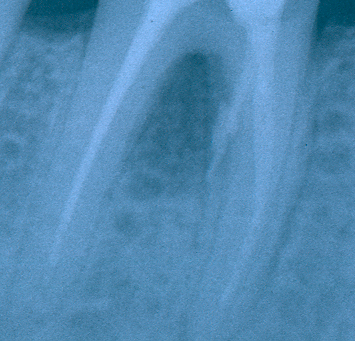 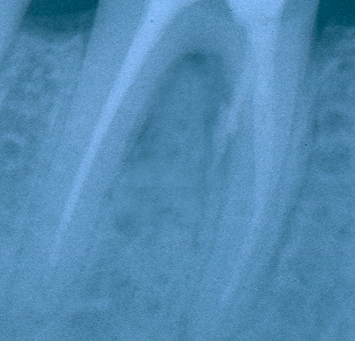 MTA
Good sealing ability
Promotion of healing
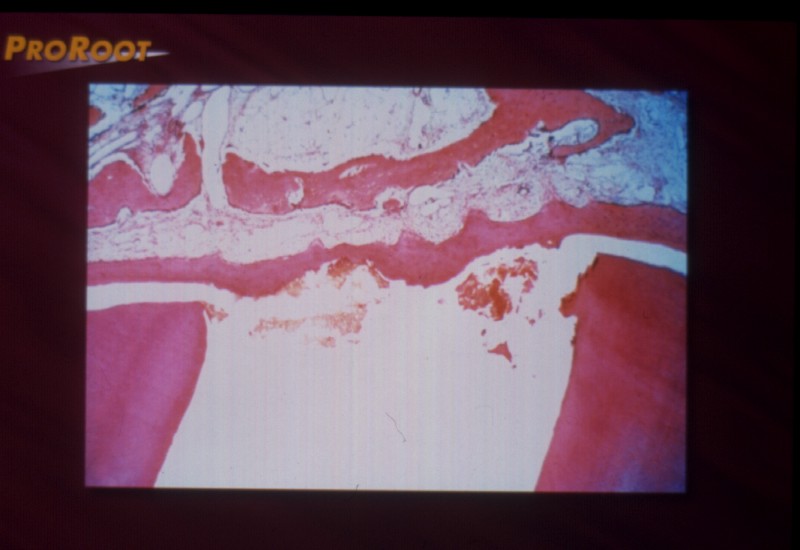 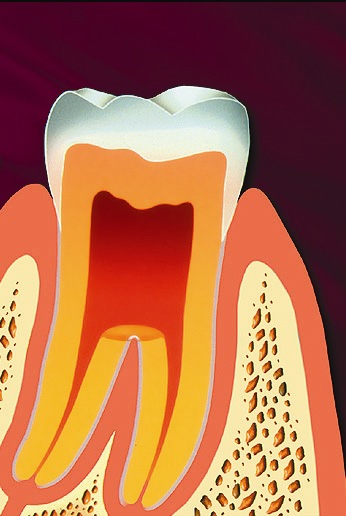 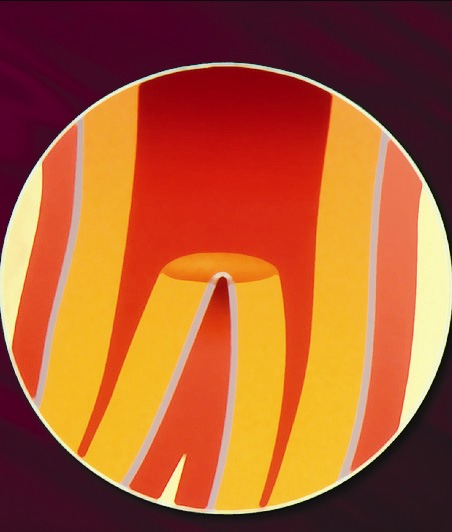 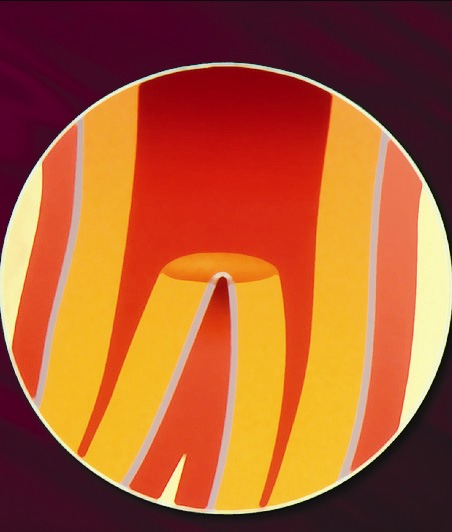 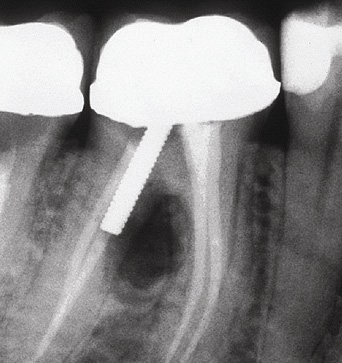 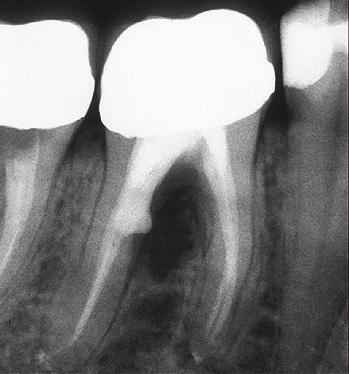 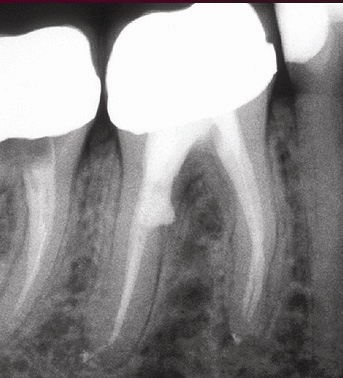 Via falsa - treatment
No bleeding
Desinfection
MTA – moisture (wet cotton pellet)
Filling
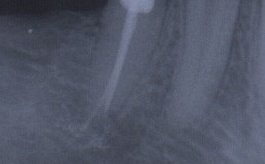 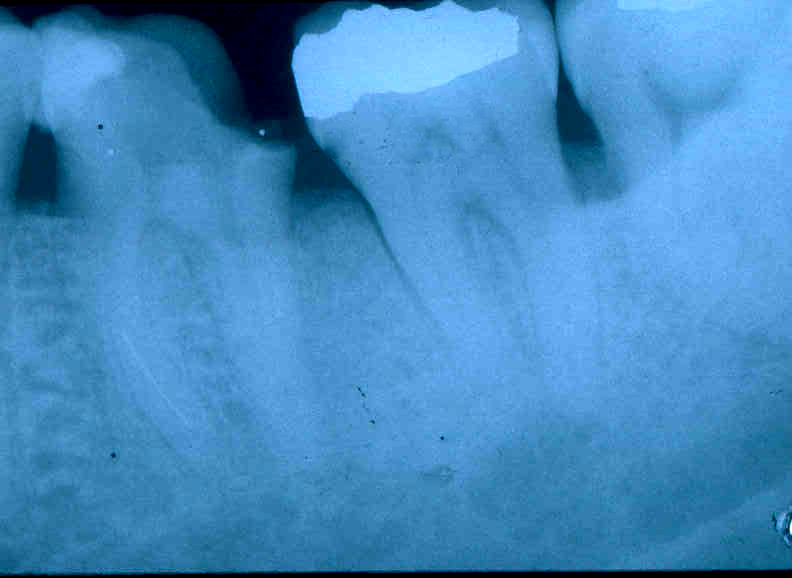 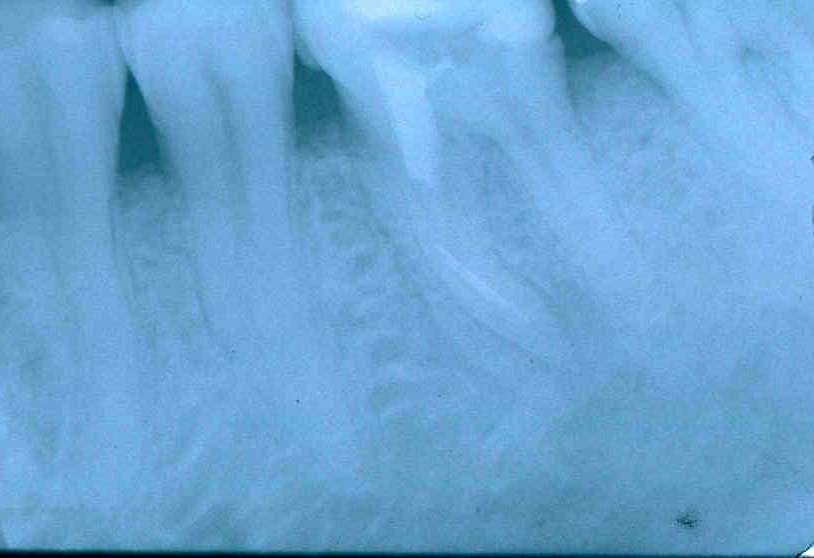 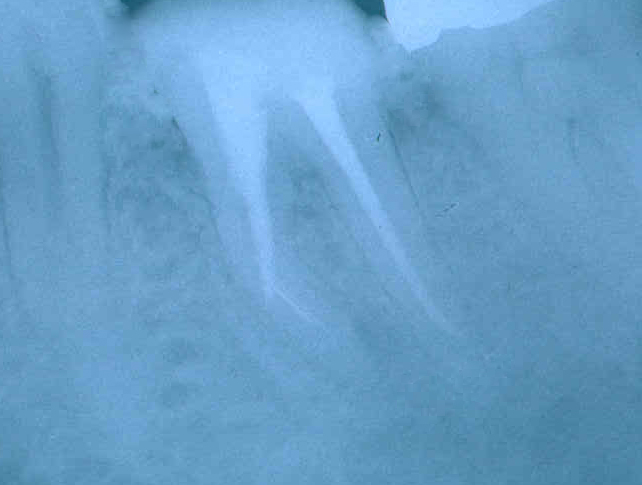 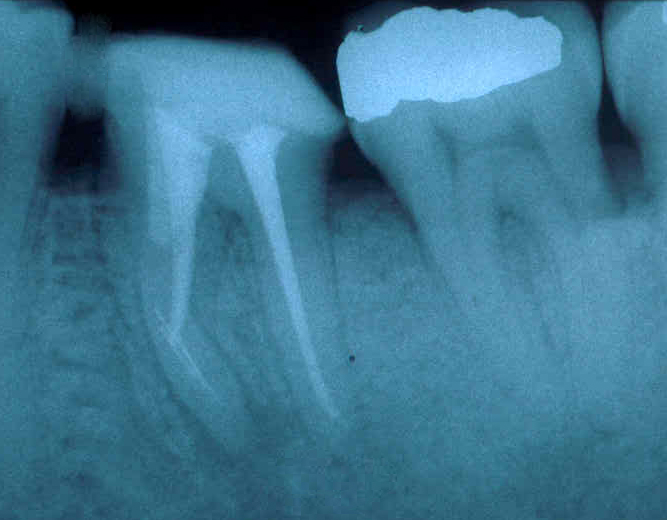 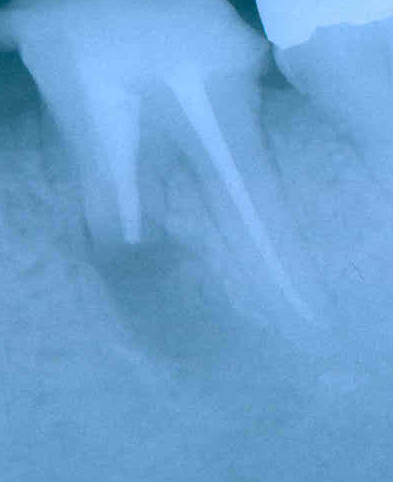 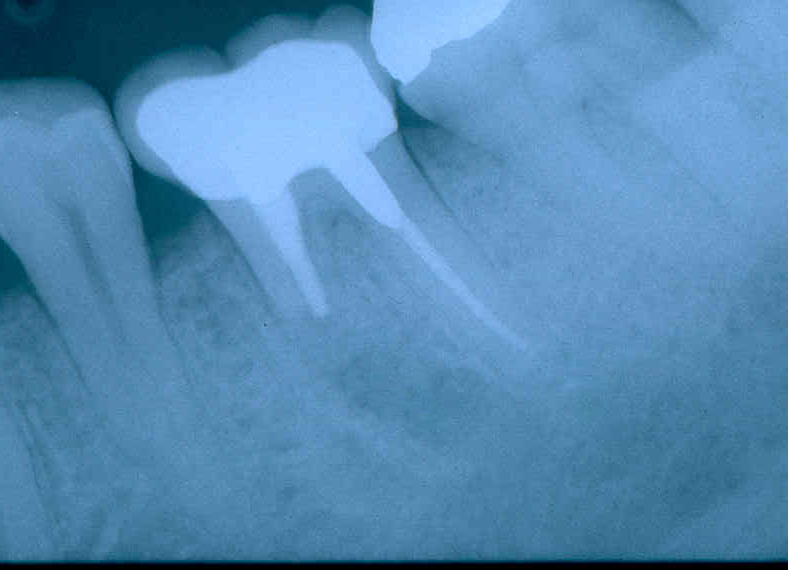 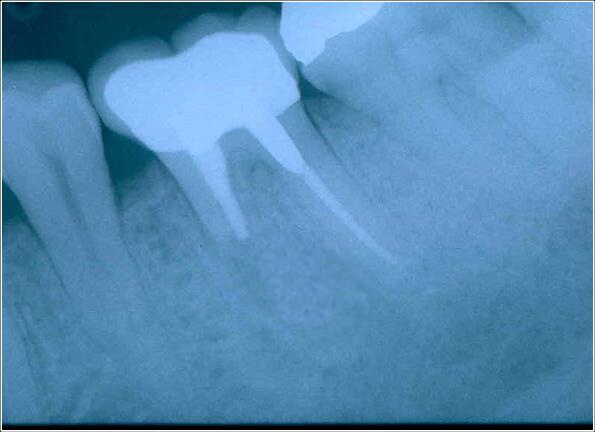 Via falsa
Apical perforation

Plug of MTA, root canal filing
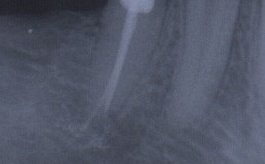 MTA
Umožňuje hojení – dobrý okrajový uzávěr !
Zabraňuje přístupu mikroorganismům, 
umožňuje hojení dřeně a periodoncia tvrdou
 tkání.
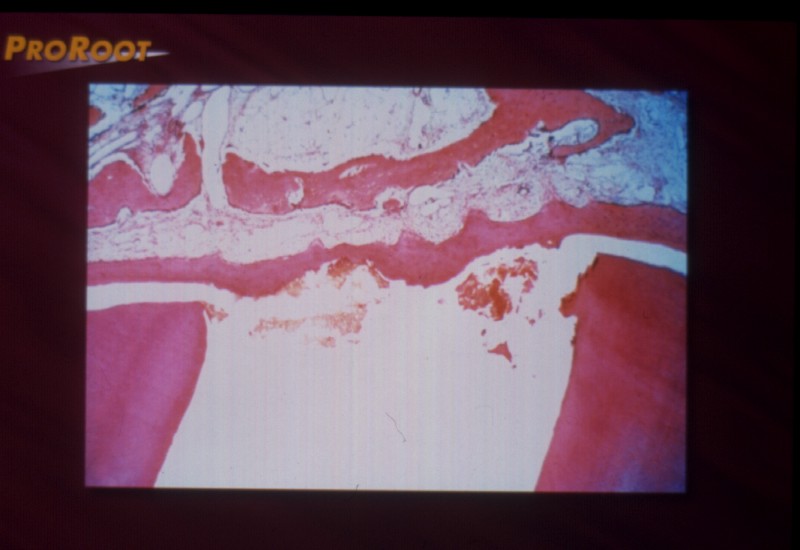 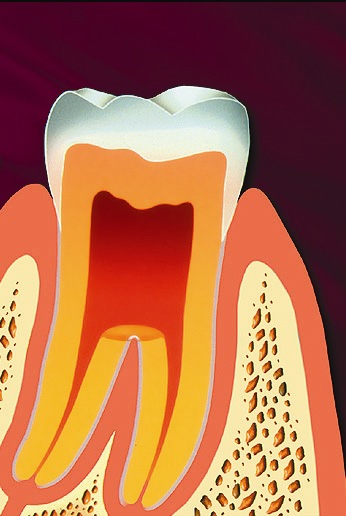 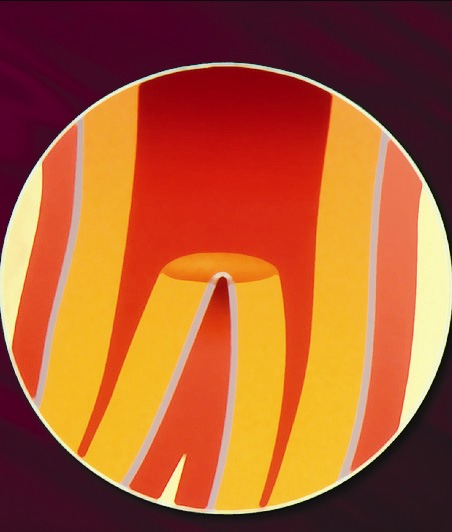 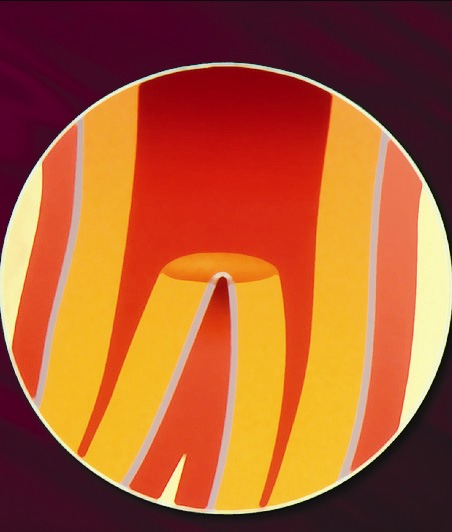 Zdroj: Manuál firmy Maillefer
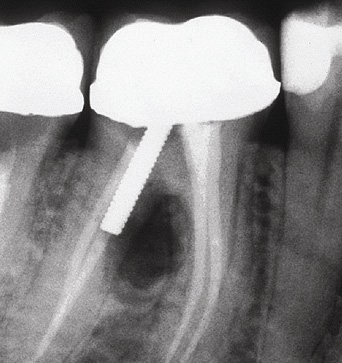 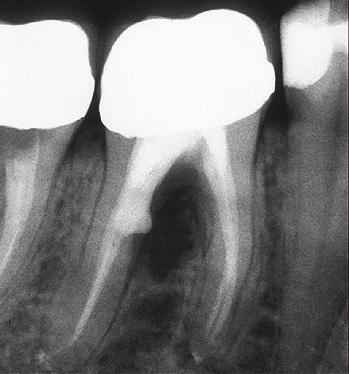 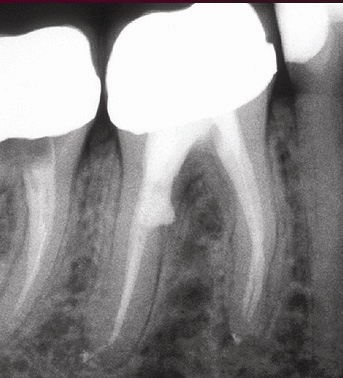 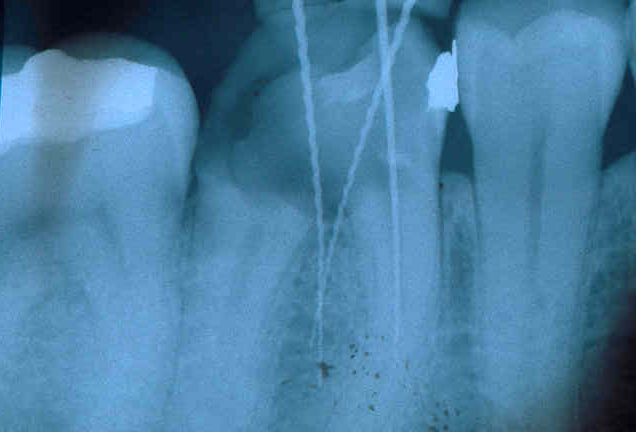 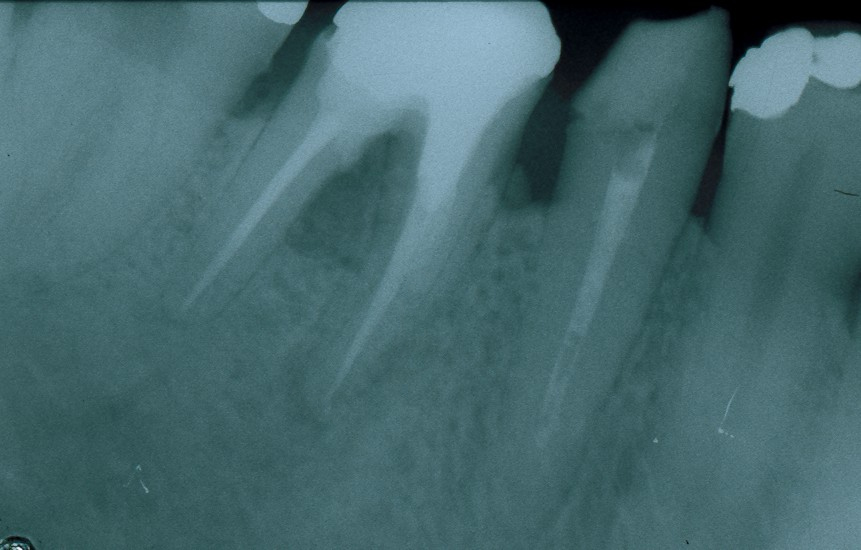 Regional complications
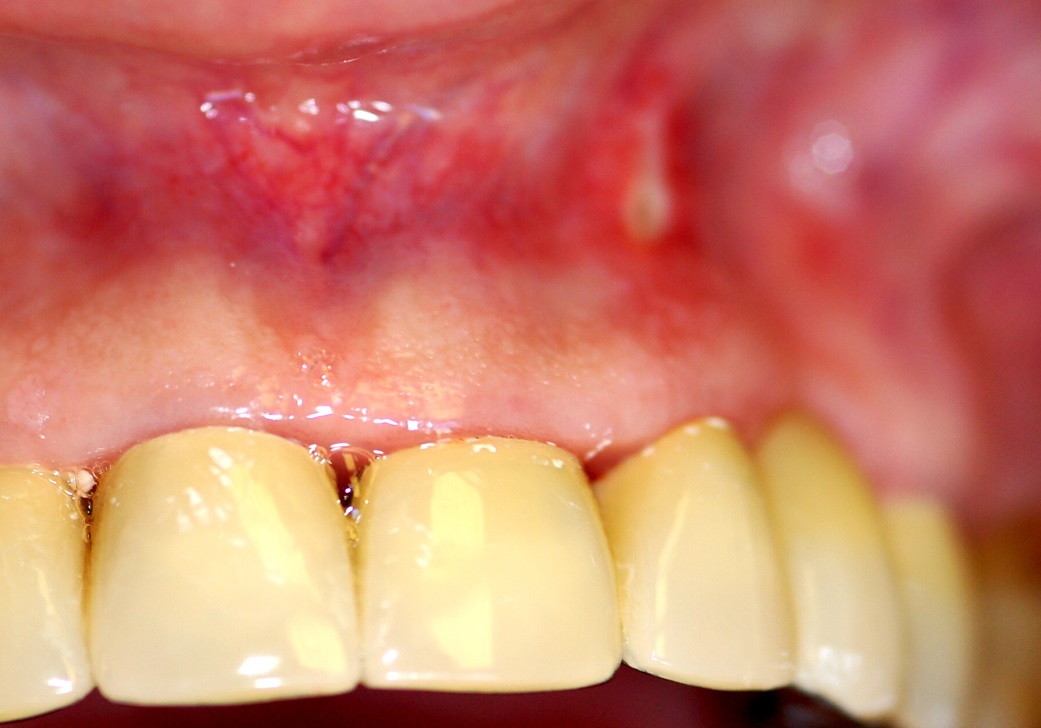 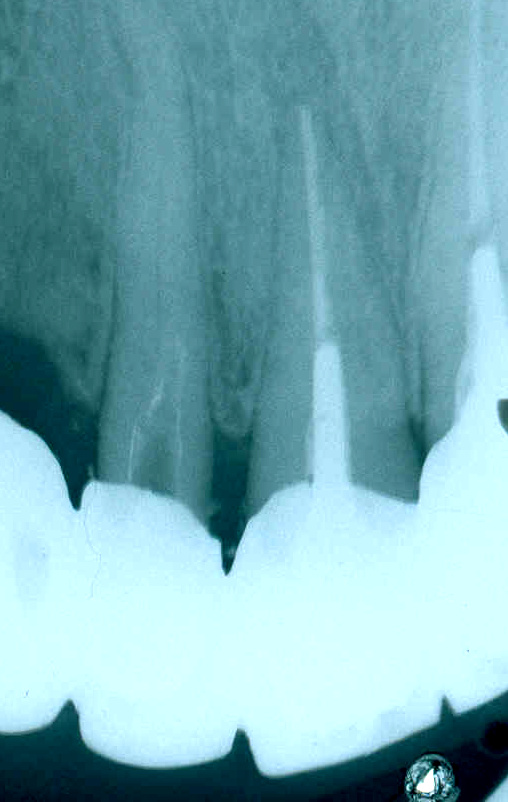 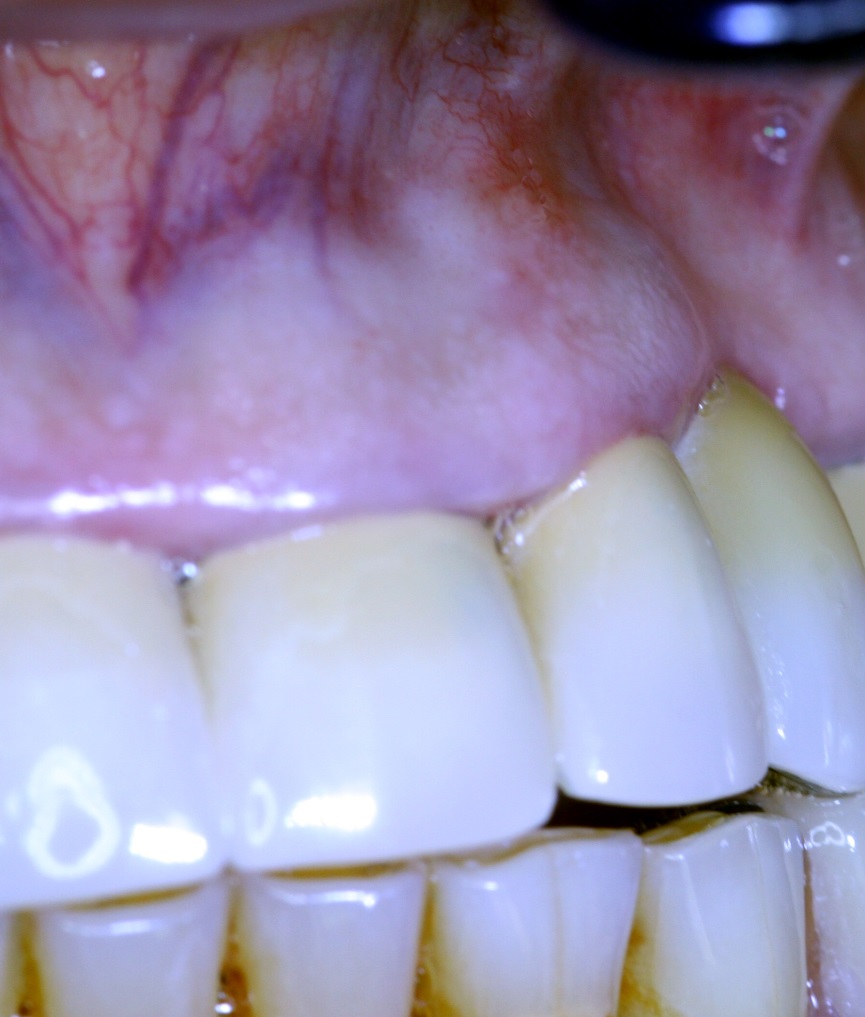 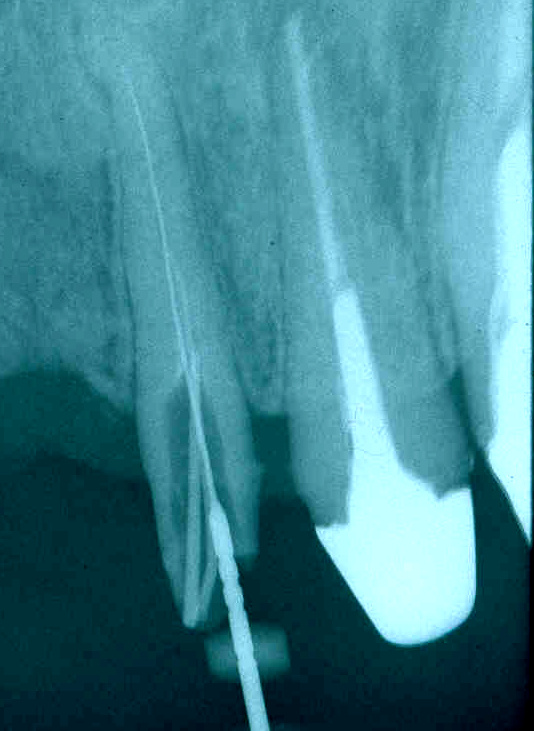 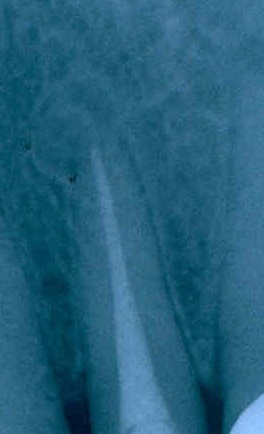 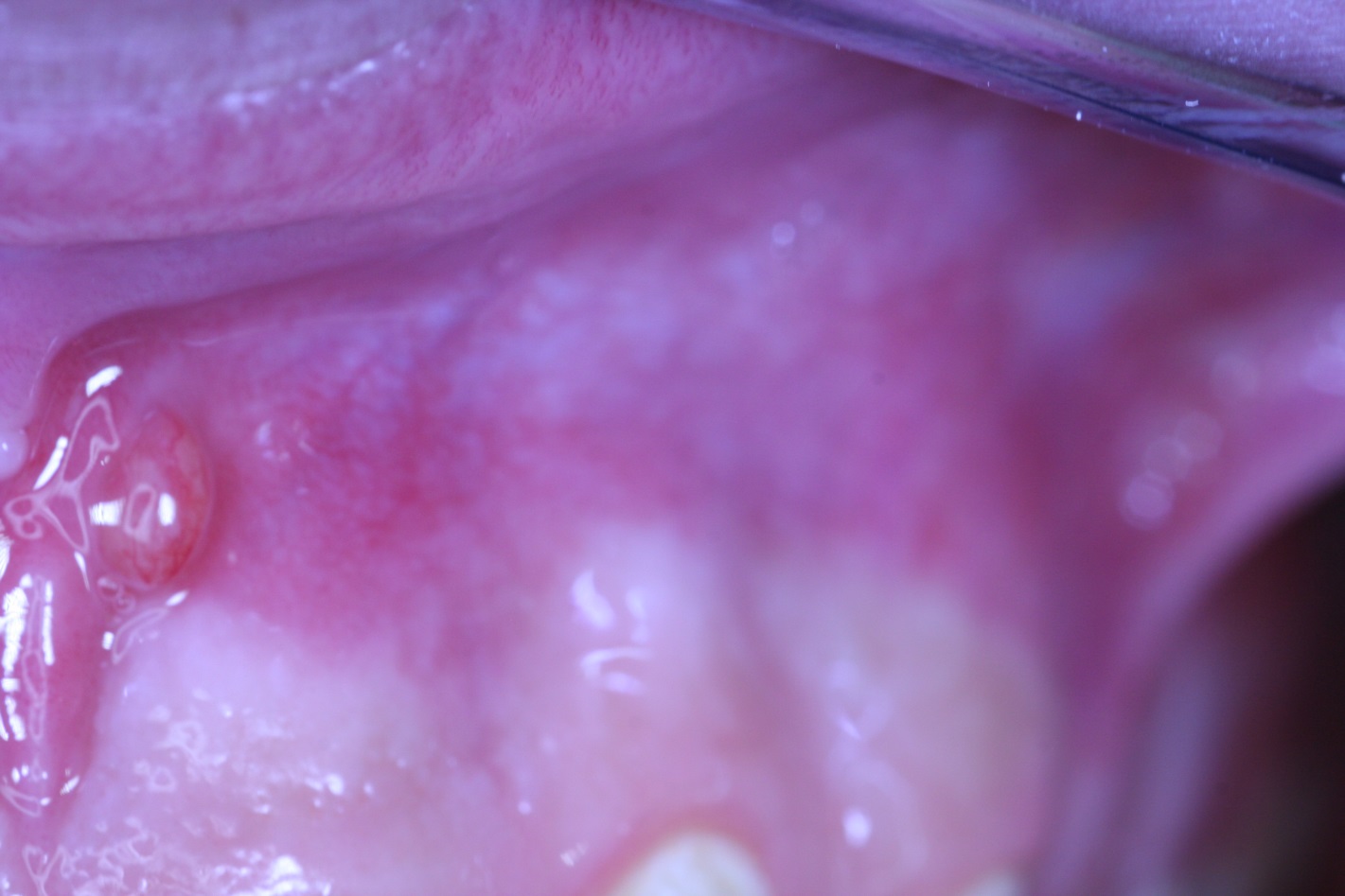 Píštěl
Systemic complications
Systemic complications
Periostitis

Inflammation of soft tissues (face, neck)

Gulp of the instrument (X ray, remnant diet, information)- cough

Aspiration of the instrument -emesis
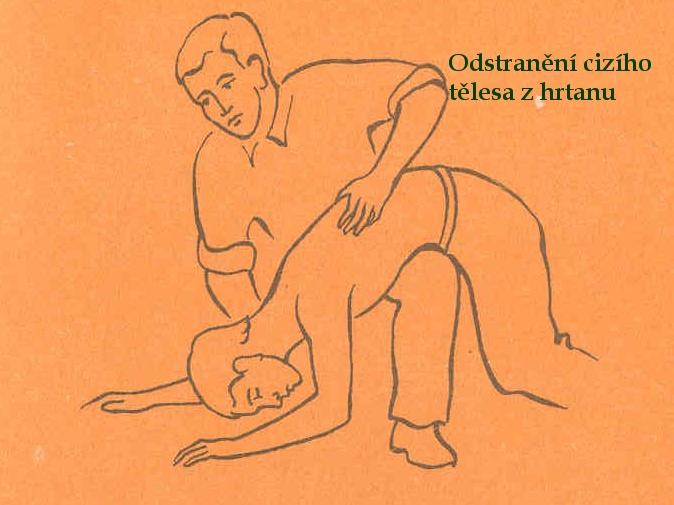 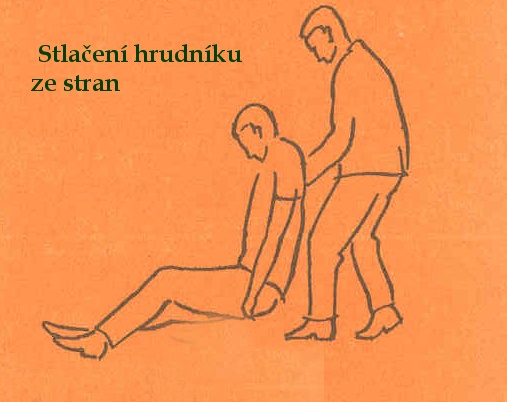 Caution!
Always find the loss instrument !!!!!!